Medicaid Provider Qualifications
December 13, 2019
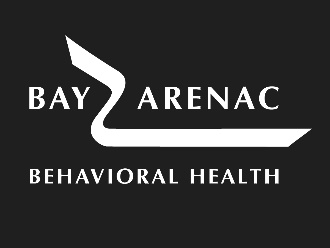 Version 12/11/19
Increased Scrutiny and Expectations
In recent years state and federal standards regarding who is an acceptable Medicaid and Medicare provider have increased
People rendering Medicaid and Medicare services must:
Meet Medicaid and Medicare provider qualifications 
Pass criminal background checks
Pass Medicaid and Medicare exclusion checks and not be debarred from federal procurement (including certain co-owners, officers, managing employees, board members, etc.)
Not be convicted of a crime prior to or during the course of their engagement which would now render them ‘unfit’ to be a provider
Bay-Arenac Behavioral Health
2
Increased Scrutiny and Expectations
The enrollment of typical (and in the future, atypical) providers in MDHHS’s CHAMPS system is likely to increase the monitoring of provider qualifications by MDHHS 
MDHHS or LARA will probably be performing background checks as part of the enrollment process, if they are not doing so already
The creation of a provider enrollment database facilitates monitoring of provider qualifications directly by the MDHHS Office of Health Services Inspector General (MIOHSIG)
Encounters (service claims) now have to include the rendering provider
MDHHS has the CHAMPS provider enrollment files, including provider credentials
Service claims could be compared to the rendering providers credentials via data mining
Bay-Arenac Behavioral Health
3
Primary Source Documents for Provider Qualifications
Medicaid Provider Manual
https://www.michigan.gov/mdhhs/0,5885,7-339-71551_2945_42542_42543_42546_42553-188444--,00.html

The Manual is updated by MDHHS as often as quarterly
Revisions are announced by MDHHS via Medicaid Bulletins – you can subscribe to a listserve
BABH typically reviews relevant changes at Primary Network Operations / Quality Management Committee meetings
Sections related to provider qualifications:
General Information for Providers
Section 2 – Provider Enrollment
Section 6 – Denial of Enrollment, Termination and Suspension (includes the ‘provider fitness criteria’)
Behavioral Health and Intellectual and Developmental Disability Supports and Services
Section 1 - General Information - Definition of Terms
Section 2 – Program Requirements - Review ‘Provider Qualifications’ sections for any service you are rendering
Bay-Arenac Behavioral Health
4
Primary Source Documents for Provider Qualifications
Michigan PIHP/CMHSP Provider Qualifications Per Medicaid Services 
& HCPCS / CPT Codes
https://www.michigan.gov/mdhhs/0,5885,7-339-71550_2941_38765---,00.html 

The Codes list is updated by MDHHS as often as quarterly
Revisions are announced by MDHHS via Medicaid Bulletins 
BABH typically reviews relevant changes at Primary Network Operations / Quality Management Committee meetings
Please review the following carefully:
Definitions for specialty professional designations based on experience/training
Mental Health Professional
Qualified Mental Health Professional (QMHP) – for serving adults with mental illness
Qualified Intellectual Disability Professional (QIDP) – for serving adults and children with developmental disabilities (see Autism benefit below for additional info)
Child Mental Health Professional (CMHP) – for serving children with serious emotional disturbance
Qualifications required for each service you are rendering
Bay-Arenac Behavioral Health
5
Be Conservative in Your Application of Qualification Criteria
When reviewing the qualifications required for a specialty professional designation, such as ‘Mental Health Professional’, or for a specific service be careful:
The ‘AND’ and ‘OR’ statements are to be taken literally – sometimes both criteria must be met; at other times only one criteria must be met
Don’t make assumptions - if MDHHS does not state a credential is accepted, do not assume it will be
Criteria may differ by Medicaid waiver, such as the criteria for B3 versus HSW services, or from one specialty professional designation to another
Watch for updates - what was acceptable at one point in time may no longer be (but usually ‘grandfathering’ or advanced notice occurs)
Bay-Arenac Behavioral Health
6
We Must Be Able to Prove Provider Qualifications Are Met
Any qualification relied upon for delivery of Medicaid services must be provable via primary source documentation
Transcripts as proof of specialized training
The MDHHS provider qualifications list states fieldwork/internships ‘must be documented by the student’s supervisor or the program’s coordinator for fieldwork/internships’.
Resumes or the agency’s employment records as proof of years of experience
BABH is not aware of a need to verify work experience using primary sources at this time
Diplomas as proof of degrees
Licenses as proof of professional licensure
Proof of completion of exclusion and debarment checks on the required state and federal websites
Proof of completion of criminal background checks
Bay-Arenac Behavioral Health
7
Monitoring Obligations
BABH needs to be able to assure MDHHS that the provider network in Arenac and Bay counties meets Medicaid provider qualifications
BABH’s Human Resources Director and Directors of Integrated Care are responsible for ensure BABH’s direct service providers meet qualifications and that acceptable proof documents are on file 
BABH will modify its site review procedures to increase monitoring of contracted service provider compliance with provider qualification criteria
Sections pertaining to professional licensure and specialty professional designations will be added to the employee training and employee record review checklists 
Training and personnel records will be reviewed against MDHHS provider qualification criteria for the services being rendered
Spot checks of primary source documentation will be completed – i.e., checks for the presence of professional licenses, diplomas, etc. in personnel files
Bay-Arenac Behavioral Health
8
If You Have Questions Regarding Qualification Criteria
BABH Program Coordinators and the BABH Contract Administrator can help 
Given the importance of provider qualifications for avoiding recoupments, please contact one of the following people directly or through the relevant Coordinator/ Administrator if you need a formal response from BABH:
Clinical: Karen Amon or Joelin Hahn, Directors of Integrated Healthcare
Claims/Contract: Ellen Lesniak, Finance Manager or Marci Rozek, CFO
Compliance: Janis Pinter, Director of Healthcare Accountability
If we do not know for sure, we can submit a question to the PIHP or MDHHS for feedback
Please share your knowledge with us as well (especially if you work/have worked with other PIHP’s/CMHSP’s) so we can learn from your experience
Bay-Arenac Behavioral Health
9